Valuuttamarkkinat
(Kpl 15)
Valuuttakurssipolitiikka
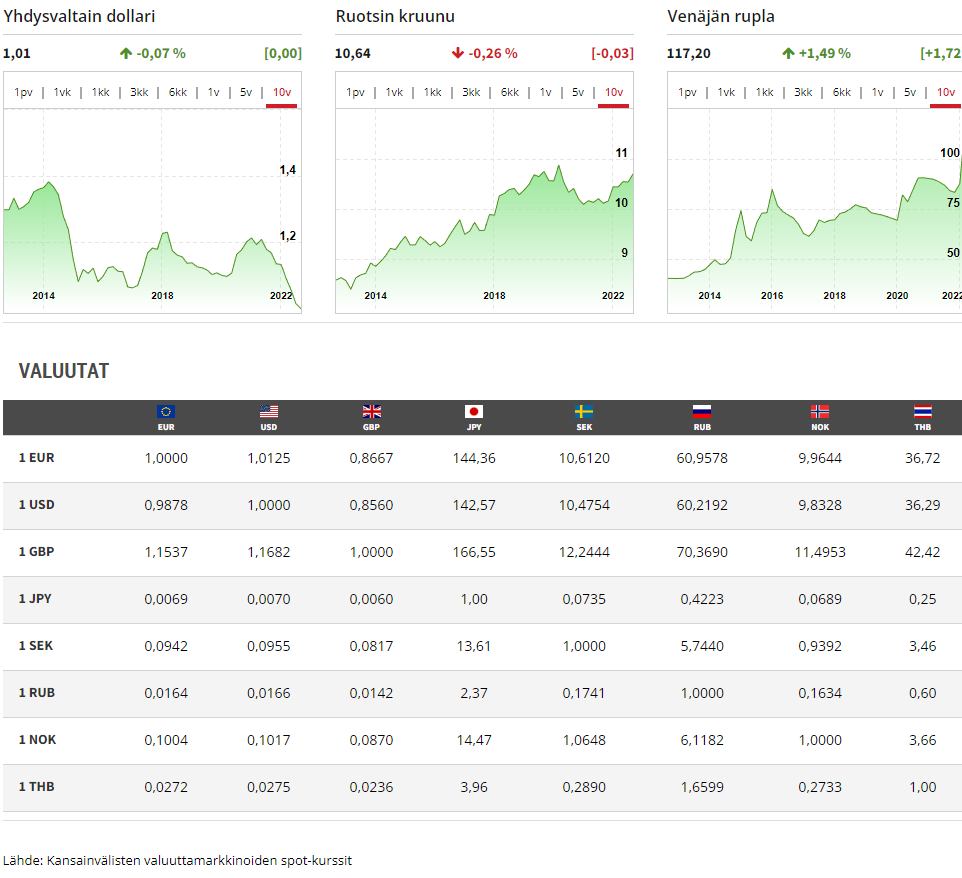 Valuuttamarkkinoilla mm. sijoittajat, pankit, yritykset ja eläkerahastot ostavat ja myyvät eri valuuttoja
Valuuttakurssi = valuuttojen vaihtosuhde eli hinta, jolla valuuttoja vaihdetaan toisiin valuuttoihin
Kelluvat eli vapaasti markkinoilla vaihtuvat valuutat (esim. USA:n dollari, jeni ja euro) devalvoituvat ja revalvoituvat markkinoilla päivittäin kysynnän ja tarjonnan mukaan -> Arvo suhteessa muihin valuuttoihin nousee kysynnän kasvaessa ja päinvastoin
Kiinteän valuuttakurssin tilanteessa maan hallitus säätelee itse kurssia esim. devalvaatioiden ja revalvaatioiden avulla
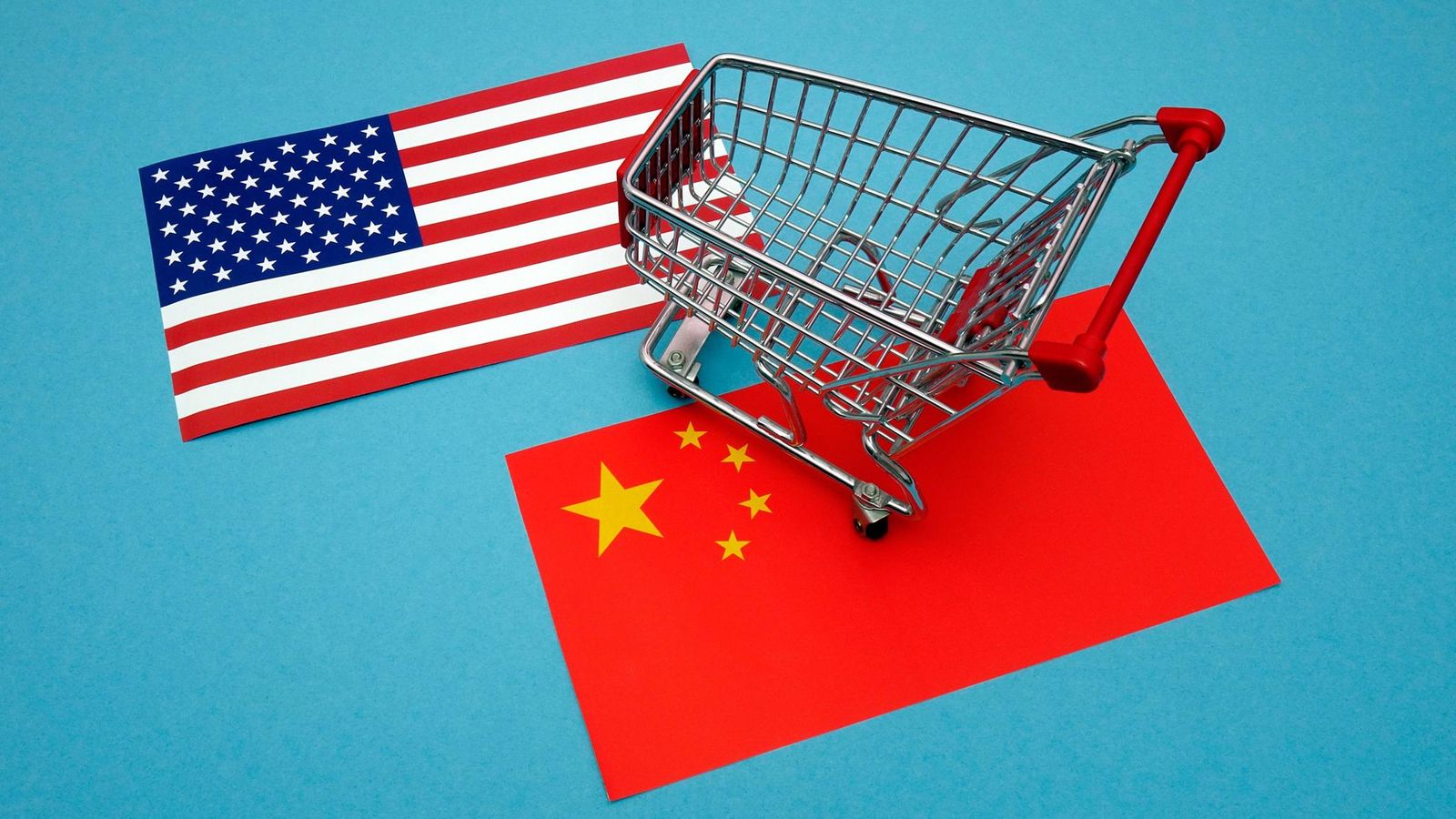 Valuutan vahvistumiseen ja heikentymiseen vaikuttaa valuutan markkinakysyntä, mihin puolestaan vaikuttaa 
talouskasvun nopeus
korkotaso
keskuspankkien tukiostot- ja myynnit (valuuttainterventiot)
markkinoiden odotukset
Kurssivaihteluiden seuraukset
Devalvoituminen
Halventaa vientihintoja -> Vientiyritykset hyötyvät (ainakin aluksi)
Nostaa tuontihintoja ja tuotantokustannuksia
Nostaa kuluttajahintoja -> Paineita palkankorotuksiin -> Inflaatioriski
Pienentää ulkomaille matkaavan ostovoimaa

Revalvoitumisessa päinvastaisia seurauksia
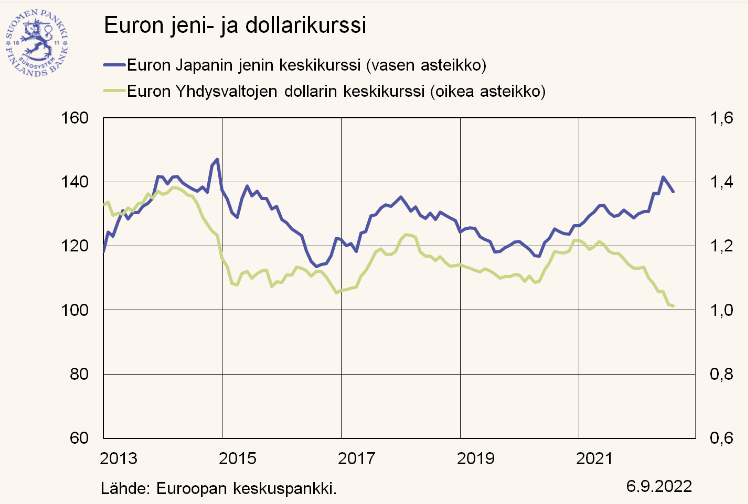